Maryland R.A.P.I.DRegional Automated Property Information Databasewww.md-bmc.rpdss.com
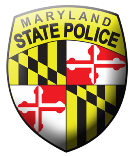 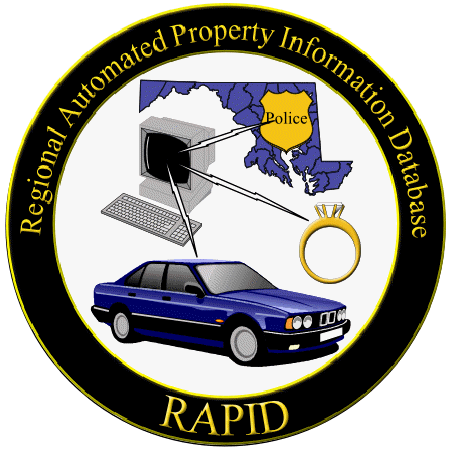 2011 Property Crimes
Nationwide 534,704 arrests were for violent crimes, and 1,639,883 were made for property crimes. 

Arrests second only to drug abuse violations 

Larceny-theft estimated at 1,264,986
How does RAPID work?
Dealers Input
Pawn P/M
Secondhand
Junk/ Scrap
ADRS
NCIC
Twice/ Daily
Hits reviewed by Global/System/ County Administrator

Conducts Follow up
RAPID
Business Watch International
(BWI)
User/ Law Enforcement
RAPID Usage
Information is Law Enforcement Sensitive
Full time LE in good standing and conduct criminal investigations
Data can not be used for personal use or gain
Divorce
Shopping
Check on Neighbors or Friends
RAPID Home Page
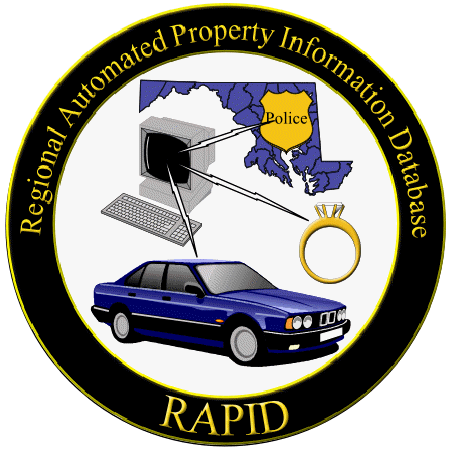 www.md-bmc.rpdss.com
Business Regulation Article Title 12
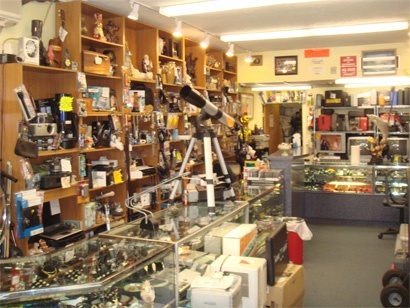 Pawn Shops
Jewelers, Jewelry Repair Shops, Secondhand, Hair Salon, Auctioneers, Flea Market
Requires Electronic Reporting
Dealer Report Content
Date and time 
Name, DOB, ID Number, Physical Description of the seller
Signature of seller and buyer (Written Record)
Type of Item
Make, Model & Serial number of item, along with any identifiers
Full description of precious metal item, including weight, stones and metal content and markings
Price (consideration) paid
Business Regulation ArticleTitle 17 Subtitle 10
Junk Dealers
 Scrap Metal Processers
Reporting Content
The date and time of purchase

A description of the junk or scrap metal

If payment is based on weight, the weight the amount paid or other consideration

License plate number of any vehicle used by the seller

Name and address of seller

Date of birth and driver’s license number or ID from a valid state–issued photo that provides a  physical description of the individual, including the sex, race, age, height, and weight 

An electronic scan or photocopy of the valid state–issued photo id used during the transaction
Transportation Article Title 15 and 25
Automotive Dismantler Recyclers and Scrap Processers  (ADRS)
Dealer Reporting Requirements
Accurate and complete record of ALL vehicles to include:

Name and address of person scrapping

Date acquired

Document of ownership

Other info as required by MVA

By close of business the next business day

Immediately after report, may dismantle or scrap

Vehicle with salvage certificates are exempt from reporting
Transfer of a Vehicle with the Ownership Document
Vehicle presented to ADR

Certificate of Title is executed

Entered electronically into the Database

Vehicle then Scrapped, Dismantled or Re-titled
ADR Notification Requirements
Vehicles without an ownership document the ADR will:

Obtain an Affidavit of Ownership or Lawful Possession at the time of the transfer


Must notify last registered owner


Allow owner a process to recover vehicle
Maryland RAPID2013 Property Located Value
Jewelry - $518,444

Scrap - $65,164

Vehicles - $36,000

 Guns - $46,860
RAPID Past Years
Total Estimated Recovery $22,245,696.76
2014 - $2,196,218.05 came from one case
MSP RAPID Contacts
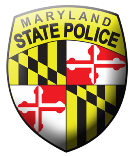 F/Sgt. Brian Gill (Program Manager) – 
(443)687-0480
	brian.gill@maryland.gov
Sgt. Scott Lantz (Eastern Compliance) – 
	(410)387-3364
       	scott.lantz@maryland.gov
Maureen Walter (Global Administrator) – 
(443)986-1455
 	maureen.walter@maryland.gov

Capt. Adam Stachurski – 
(443)677-7472
 	adam.stachurski@maryland.gov
Resources
mgaleg.maryland.gov

www.dsd.state.md.us